Smoking Sign
Bullet Point Slide
Bullet point
Bullet point
Sub Bullet
Colour scheme
Text &
Lines
TitleText
Background
Shadows
Followed
Hyperlink
Accent &
Hyperlink
Fills
Accent
Sample Graph (3 colours)
Picture slide
Bullet 1
Bullet 2
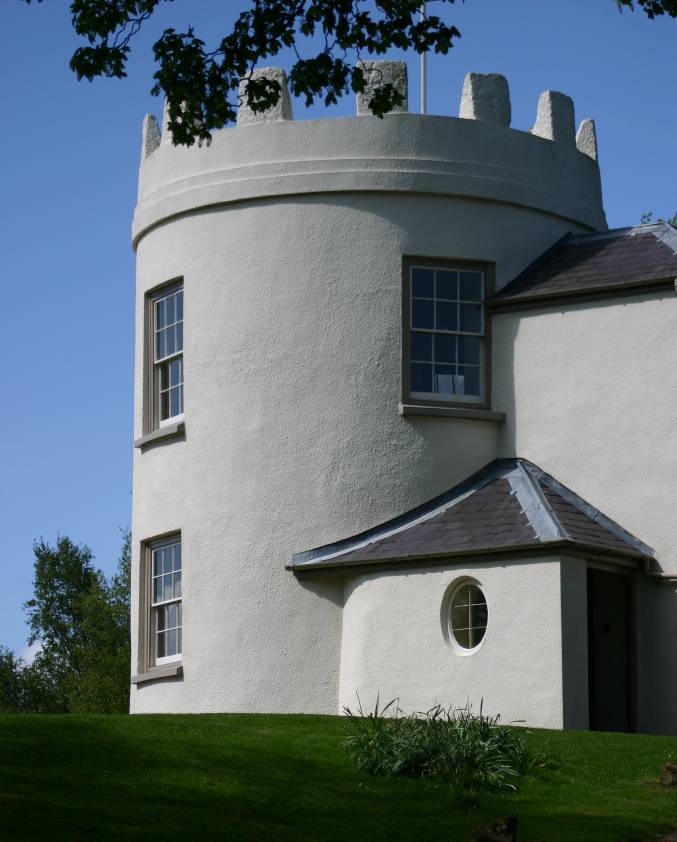 Process Flow
Design
Test
Plan
Build
Evaluate
Bullet 1
Bullet 2
Bullet 3
Bullet 1
Bullet 2
Bullet 3
Bullet 1
Bullet 2
Bullet 3
Bullet 1
Bullet 2
Bullet 3
Bullet 1
Bullet 2
Bullet 3
Example of a table
Note:  PowerPoint does not allow you to have nice default tables - but you can cut and paste this one
Examples of default styles
Text box
Text box
With shadow
Text and lines are like this
Hyperlinks like this
Visited hyperlinks like this
Use of templates
You are free to use these templates for your personal and business presentations.
We have put a lot of work into developing all these templates and retain the copyright in them.  You can use them freely providing that you do not redistribute or sell them.
Do
Use these templates for your presentations
Display your presentation on a web site provided that it is not for the purpose of downloading the template.
If you like these templates, we would always appreciate a link back to our website.  Many thanks.
Don’t
Resell or distribute these templates
Put these templates on a website for download.  This includes uploading them onto file sharing networks like Slideshare, Myspace, Facebook, bit torrent etc
Pass off any of our created content as your own work
You can find many more free PowerPoint templates on the Presentation Magazine website www.presentationmagazine.com